KHỞI ĐỘNG
1. Em hãy kể tên các từ loại đã học? 
2. Đặt câu với một trong các cặp quan hệ từ đã học. Cặp quan hệ từ trong câu đó biểu thị quan hệ gì?
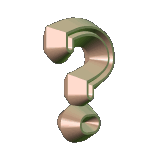 LUYỆN TỪ VÀ CÂU
ÔN TẬP VỀ TỪ LOẠI
Yêu cầu cần đạt
Ôn tập và hệ thống hóa các kiến thức đã học về: danh từ, đại từ, quy tắc viết hoa danh từ riêng.
Thực hành kĩ năng sử dụng danh từ, đại từ trong các kiểu câu đã học.
1. Đọc đoạn văn sau. Tìm danh từ riêng và 3 danh từ chung trong đoạn văn.
- Chị ! – Nguyên quay sang tôi giọng nghẹn ngào . – Chị… Chị là chị gái của em nhé !
	    Tôi nhìn em cười trong hai hàng nước mắt kéo vệt trên má:
	     - Chị sẽ là chị của em mãi mãi !
             Nguyên cười rồi đưa tay lên quệt má. Tôi chẳng buồn lau mặt nữa. Chúng tôi đứng như vậy nhìn ra phía xa sáng rực ánh đèn màu, xung quanh là tiếng đàn, tiếng hát khi xa, khi gần chào mừng mùa xuân. Một năm mới bắt đầu.
                                                                 Theo Thùy Linh
Câu 1: Danh từ riêng và 3 danh từ chung trong đoạn văn.
- Danh từ riêng trong đoạn văn là:
Nguyên
- Danh từ chung trong đoạn văn là:
giọng, chị gái, hàng, nước mắt, vệt, má, chị, tay, má, mặt, phía, ánh đèn, màu, tiếng đàn, tiếng hát, mùa xuân, năm.
Danh từ chung là tên của một loại sự vật.
Danh từ riêng là tên riêng của một sự vật. Danh từ riêng luôn luôn được viết hoa.
2. Quy tắc viết hoa danh từ riêng:
- Khi viết hoa tên người, tên địa lí Việt Nam, cần viết hoa chữ cái đầu của mỗi tiếng tạo thành tên riêng đó: Ví dụ Nguyễn Huệ, Bế Văn Đàn,Võ Thị Sáu, Chợ Rẫy, Cửu Long...
    - Khi viết tên người, tên địa lí nước ngoài, ta viết hoa chữ cái đầu của mỗi bộ phận tạo thành tên đó. Nếu bộ phận tạo thành tên gồm nhiều tiếng thì giữa các tiếng cần có gạch nối. Ví dụ: Pa-ri, An-pơ, Đa-nuýp, Vích-to Huy-go,...
   - Những tên riêng nước ngoài được phiên âm theo âm Hán Việt thì viết hoa giống như viết tên riêng Việt Nam. Ví dụ: Bắc Kinh, Tây Ban Nha
- Đại từ xưng hô là gì ?
* Đại từ xưng hô là từ được người nói dùng để tự chỉ mình hay chỉ người khác khi giao tiếp . VD : tôi,chúng tôi , ta , chúng ta , mày,chúng mày , nó ,chúng nó …
Bên cạnh các từ nói trên , người Việt Nam còn dùng nhiều danh từ chỉ người làm đại từ xưng hô theo thứ bậc,tuổi tác,giới tính như: ông ,bà , anh ,chị , em ,cháu ,thầy ,bạn ….
3. Tìm đại từ xưng hô trong đoạn văn ở bài tập 1 .
-Chị ! – Nguyên quay sang tôi giọng nghẹn ngào . – Chị… Chị là chị gái của em nhé !
	    Tôi nhìn em cười trong hai hàng nước mắt kéo vệt trên má:
	     - Chị sẽ là chị của em mãi mãi !
             Nguyên cười rồi đưa tay lên quệt má. Tôi chẳng buồn lau mặt nữa. Chúng tôi đứng như vậy nhìn ra phía xa sáng rực ánh đèn màu, xung quanh là tiếng đàn, tiếng hát khi xa, khi gần chào mừng mùa xuân. Một năm mới bắt đầu.
                                                                 Theo Thùy Linh
* Đại từ xưng hô là từ được người nói dùng để tự chỉ mình hay chỉ người khác khi giao tiếp.
   Bên cạnh đó, người Việt Nam còn  dùng nhiều danh từ chỉ người làm đại từ xưng hô theo thứ bậc, tuổi tác, giới tính: ông, bà,anh, chị, em,cháu, thầy, bạn…..
Khi sử dụng các đại từ xưng hô cần chú ý điều gì?
Khi sử dụng các đại từ xưng hô cần chú ý chọn từ ngữ cho lịch sự, thể hiện đúng mối quan hệ giữa mình với người nghe và người được nhắc tới.
4. Tìm trong đoạn văn ở bài tập 1 :
Một danh từ hoặc đại từ làm chủ ngữ trong kiểu câu Ai làm gì ?
b) Một danh từ hoặc đại từ làm chủ ngữ trong kiểu câu Ai thế nào ?
c) Một danh từ hoặc đại từ làm chủ ngữ trong kiểu câu Ai là gì ? 
d) Một danh từ tham gia bộ phận vị ngữ trong kiểu câu Ai là gì ?
1. Nguyên quay sang tôi, giọng nghẹn ngào.
a) Danh từ hoặc đại từ   làm chủ ngữ trong kiểu câu Ai làm gì?
2.Tôi nhìn em cưười trong hai hàng nưước mắt kéo vệt trên má.
(đại từ)
3. Nguyên cười rồi đưa tay lên quệt má.
(danh từ)
4.Tôi chẳng buồn lau mặt nữa.
(đại từ)
5. Chúng tôi đứng như vậy nhìn ra phía xa sáng rực ánh đèn màu
(đại từ)
b. Danh từ hoặc đại từ   làm chủ ngữ trong kiểu câu Ai thế nào?
Một năm mới bắt đầu.
(cụm danh từ)
1. Chị là chị gái của em nhé!
c. Danh từ hoặc đại từ   làm chủ ngữ trong kiểu câu Ai là gì?
(đại từ gốc dt)
2. Chị sẽ là chị của em  mãi mãi!
(đại từ gốc dt)
1. Chị là chị gái của em nhé!
d. Danh từ tham gia làm bộ phận vị ngữ trong kiểu câu Ai là gì?
2. Chị sẽ là chị của em  mãi mãi!
- Chị ! - Nguyên quay sang tôi, giọng nghẹn ngào.- Chị…Chị là 
chị gái của  em nhé!
	Tôi nhìn em cười trong hai hàng nước mắt kéo vệt trên má:
 - Chị sẽ là chị của em mãi mãi!
	Nguyên cười rồi đưa tay lên quệt má. Tôi chẳng buồn lau mặt 
nữa. Chúng tôi đứng nhưư vậy nhìn ra phía xa sáng rực ánh đèn 
màu, xung quanh là tiếng đàn, tiếng hát khi xa, khi gần chào 
mừng mùa xuân. Một năm mới bắt đầu.
DT
ĐT
DT
ĐT
ĐT
- Chị! - Nguyên quay sang tôi, giọng nghẹn ngào.- Chị…Chị là 
chị gái của em nhé!
   Tôi nhìn em cười trong hai hàng nước mắt kéo vệt trên má:
    - Chị sẽ là chị của em mãi mãi!
    Nguyên cười rồi đưa tay lên quệt má. Tôi chẳng buồn lau mặt 
nữa. Chúng tôi đứng nhưư vậy nhìn ra phía xa sáng rực ánh đèn 
màu, xung quanh là tiếng đàn, tiếng hát khi xa, khi gần chào 
mừng mùa xuân. Một năm mới bắt đầu.
CDT
- Chị ! - Nguyên quay sang tôi, giọng nghẹn ngào.- Chị…Chị là 
chị gái của  em nhé!
   Tôi nhìn em cười trong hai hàng nước mắt kéo vệt trên má:
    - Chị sẽ là chị của em mãi mãi!
    Nguyên cười rồi đưa tay lên quệt má. Tôi chẳng buồn lau mặt 
nữa. Chúng tôi đứng như vậy nhìn ra phía xa sáng rực ánh đèn 
màu, xung quanh là tiếng đàn, tiếng hát khi xa, khi gần chào 
mừng mùa xuân. Một năm mới bắt đầu.
ĐT
ĐT
- Chị ! - Nguyên quay sang tôi, giọng nghẹn ngào.- Chị…Chị là 
chị gái của  em nhé!
   Tôi nhìn em cười trong hai hàng nưước mắt kéo vệt trên má:
    - Chị sẽ là chị của em mãi mãi!
    Nguyên cười rồi đưa tay lên quệt má. Tôi chẳng buồn lau mặt 
nữa. Chúng tôi đứng như vậy nhìn ra phía xa sáng rực ánh đèn 
màu, xung quanh là tiếng đàn, tiếng hát khi xa, khi gần chào 
mừng mùa xuân. Một năm mới bắt đầu.
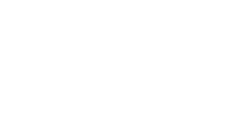 Vận dụng, trải nghiệm
Ôn lại kiến thức về động từ, tính từ và quan hệ từ.
Chuẩn bị bài sau: Mở rộng vốn từ Hạnh phúc.
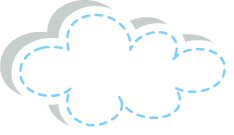